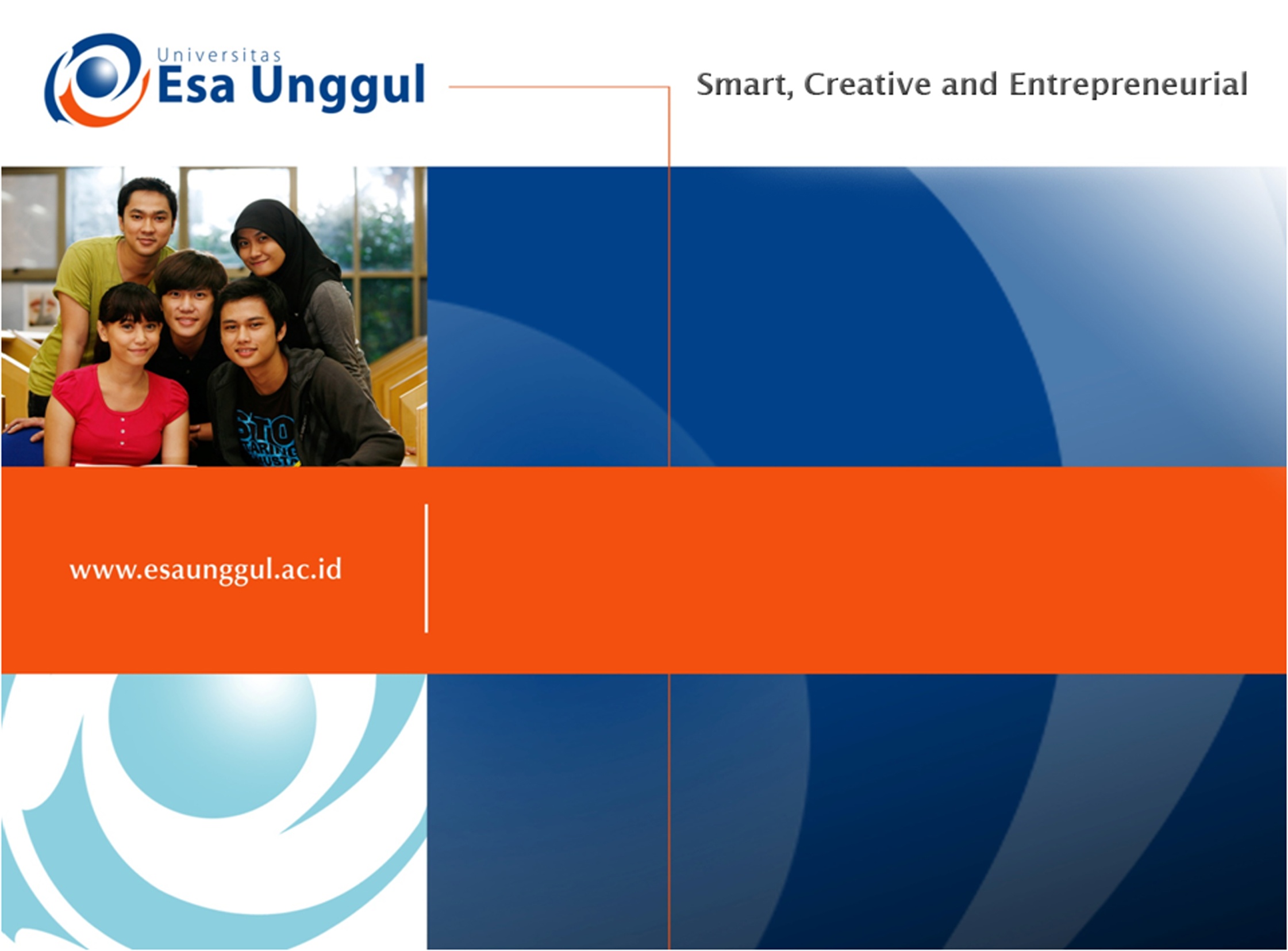 EJAAN BAHASA INDONESIA
SESI-8
Ade Heryana, SSt, MKM
Prodi Kesmas FIKES UEU
Mata Kuliah:
PENULISAN ILMIAH
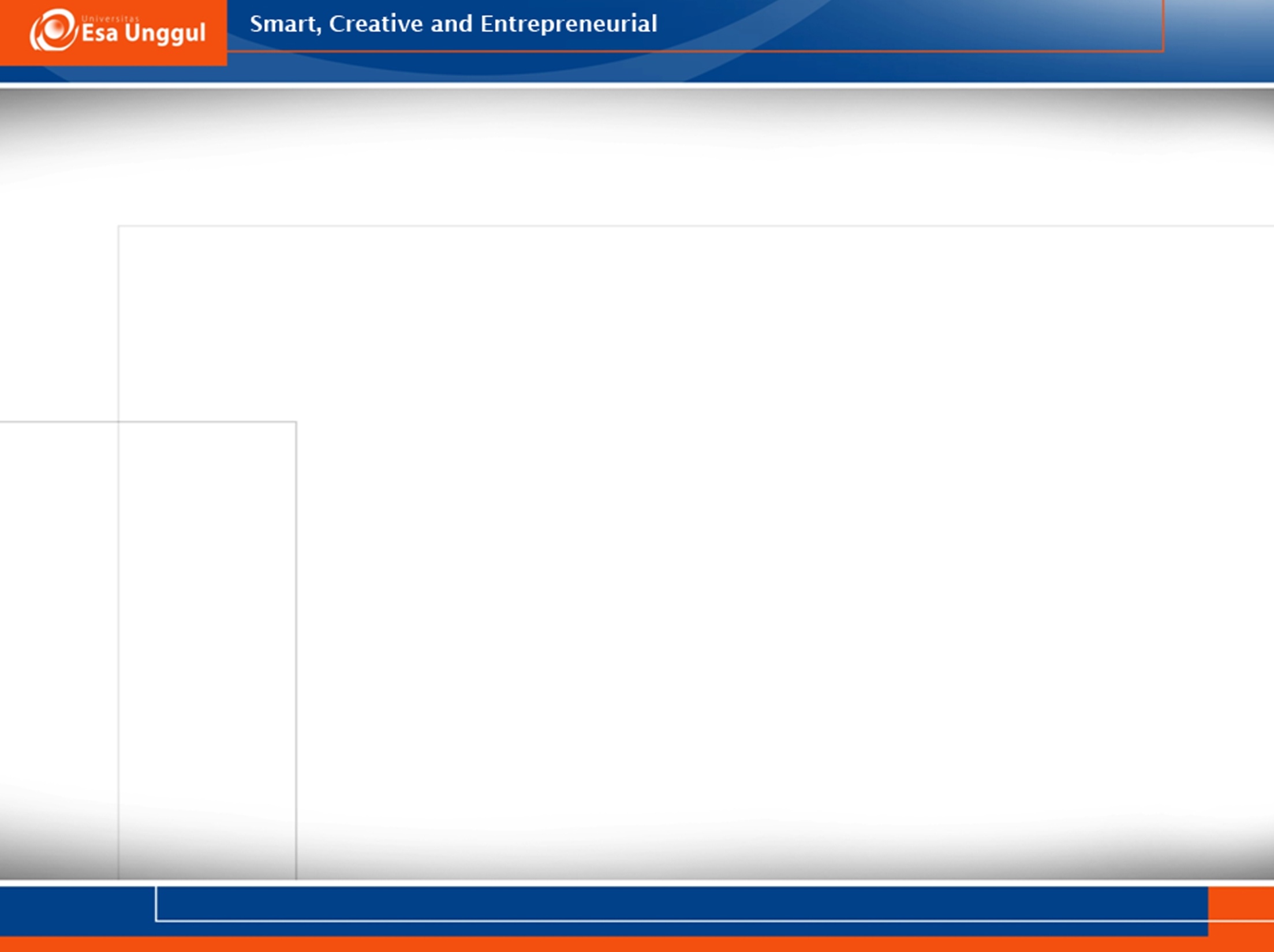 REFERENSI
Sasangka, W. (2015). Kalimat. Jakarta: Kemendikbud RI
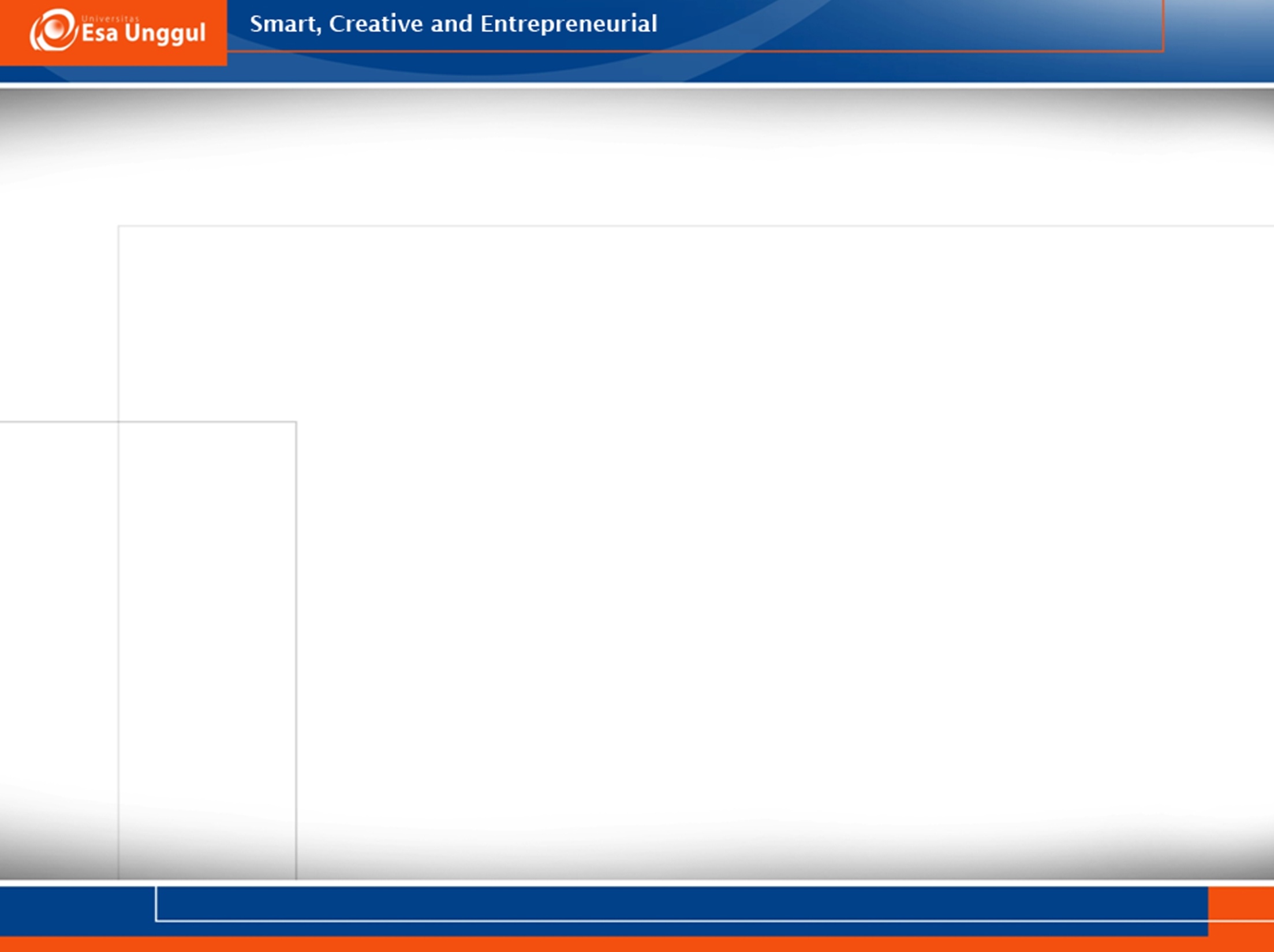 Hirarki Karya Tulis
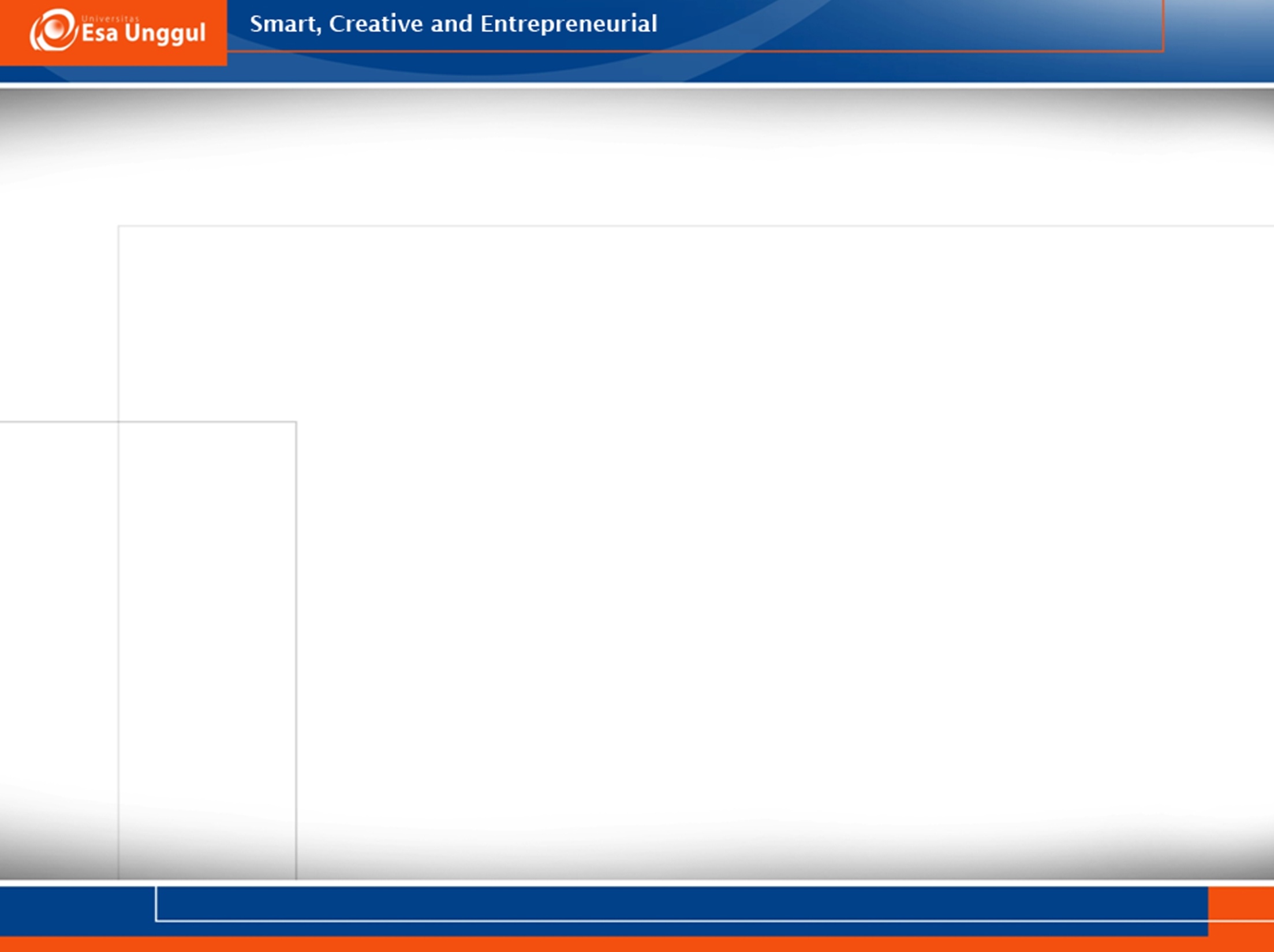 Unsur-unsur Pembentuk Kalimat
FRASA = Kelompok kata dengan fungsi yang setara, artinya tidak ada S-P-O-K
KLAUSA = Satuan gramatikal berupa kelompok kata, sekurang-kurangnya terdiri dari Subyek-Predikat, dan berpotensi menjadi kalimat.
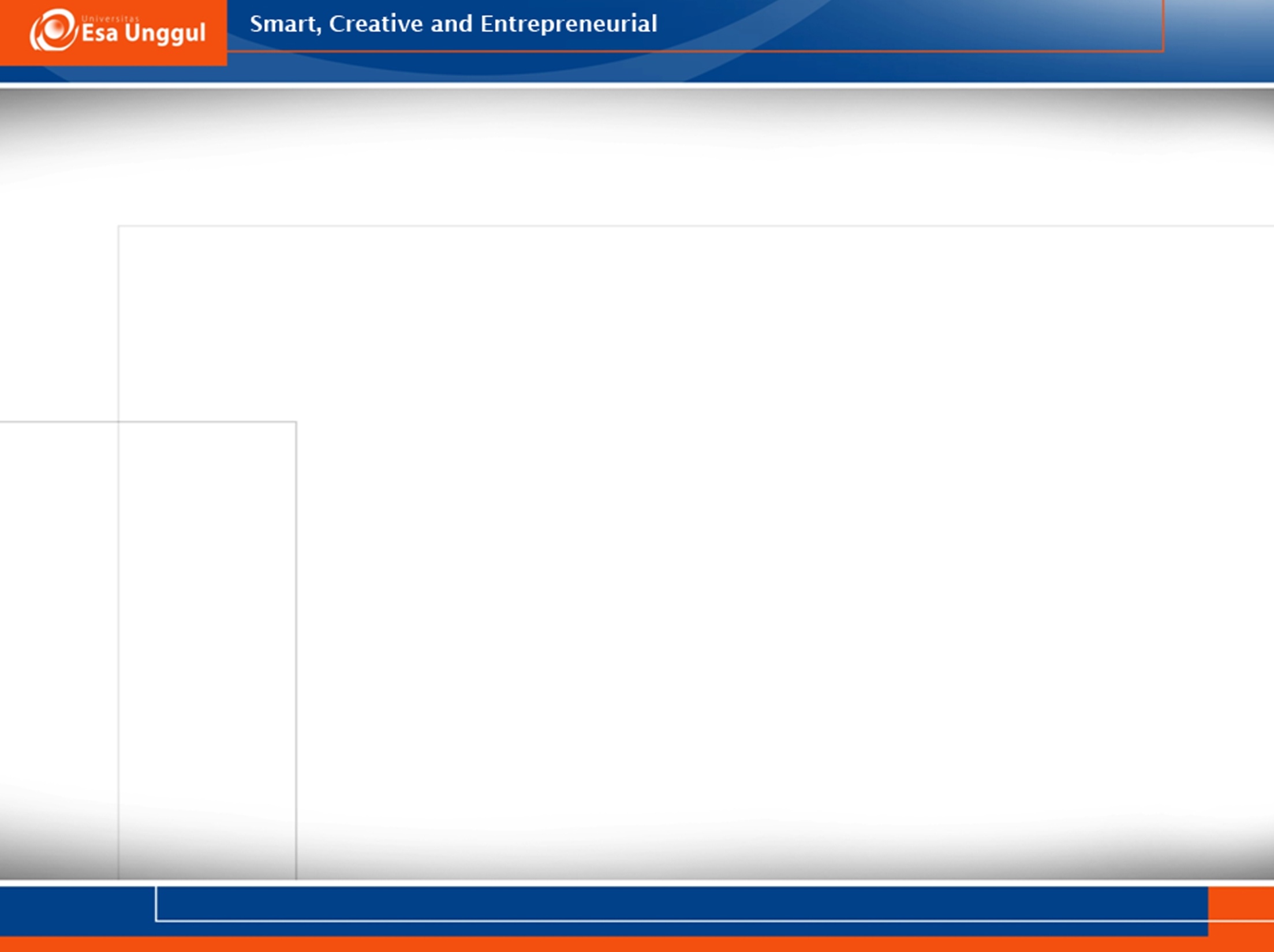 PEMBAGIAN FRASA
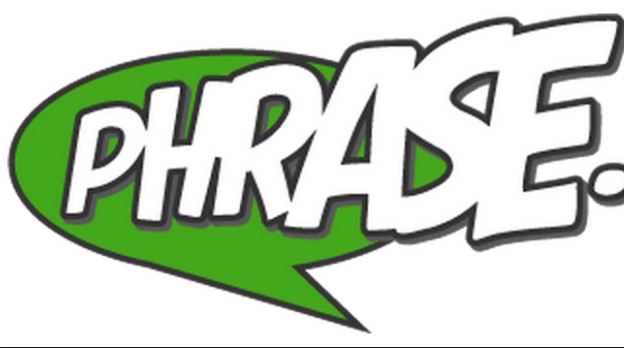 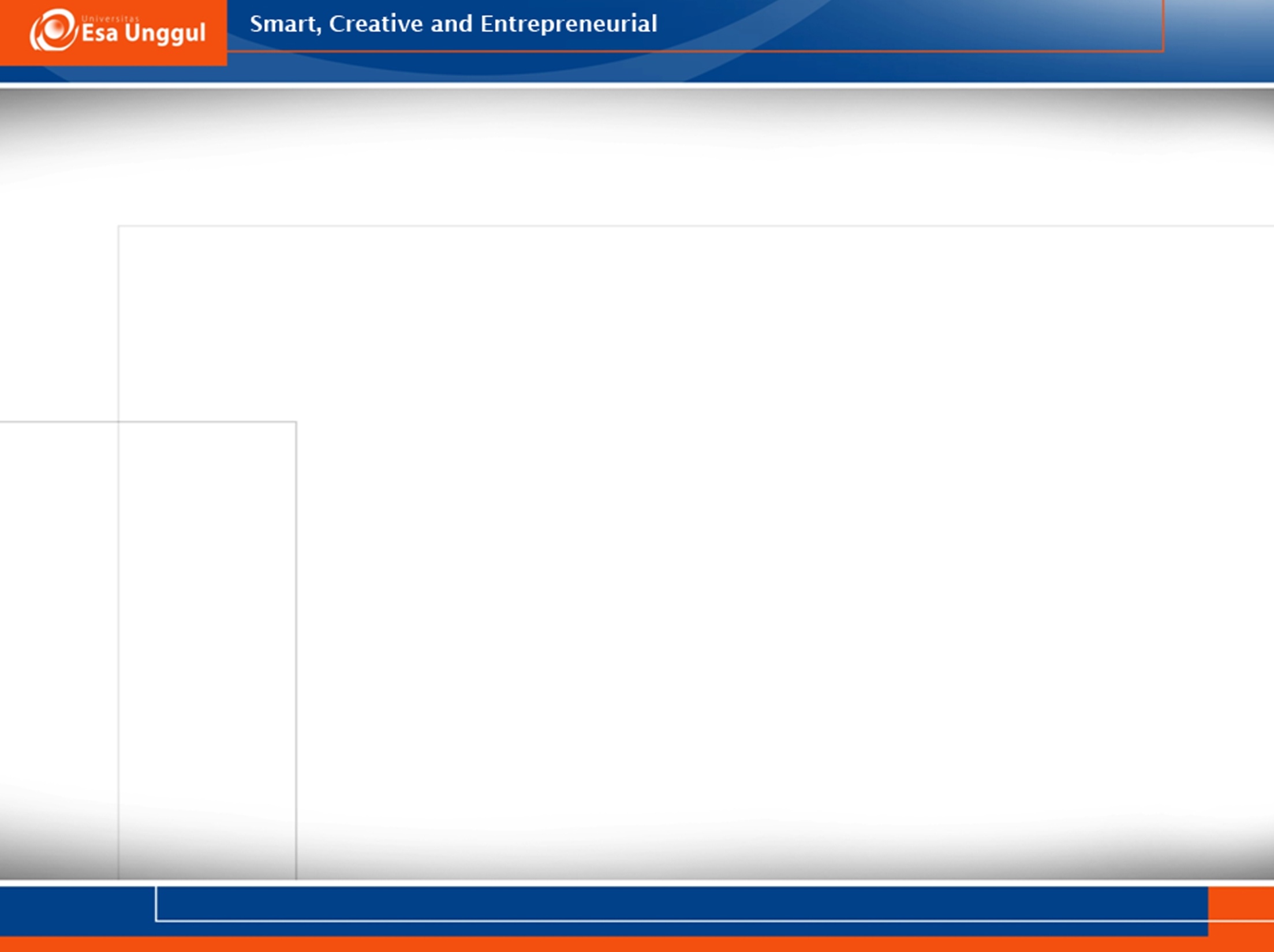 Contoh Frasa
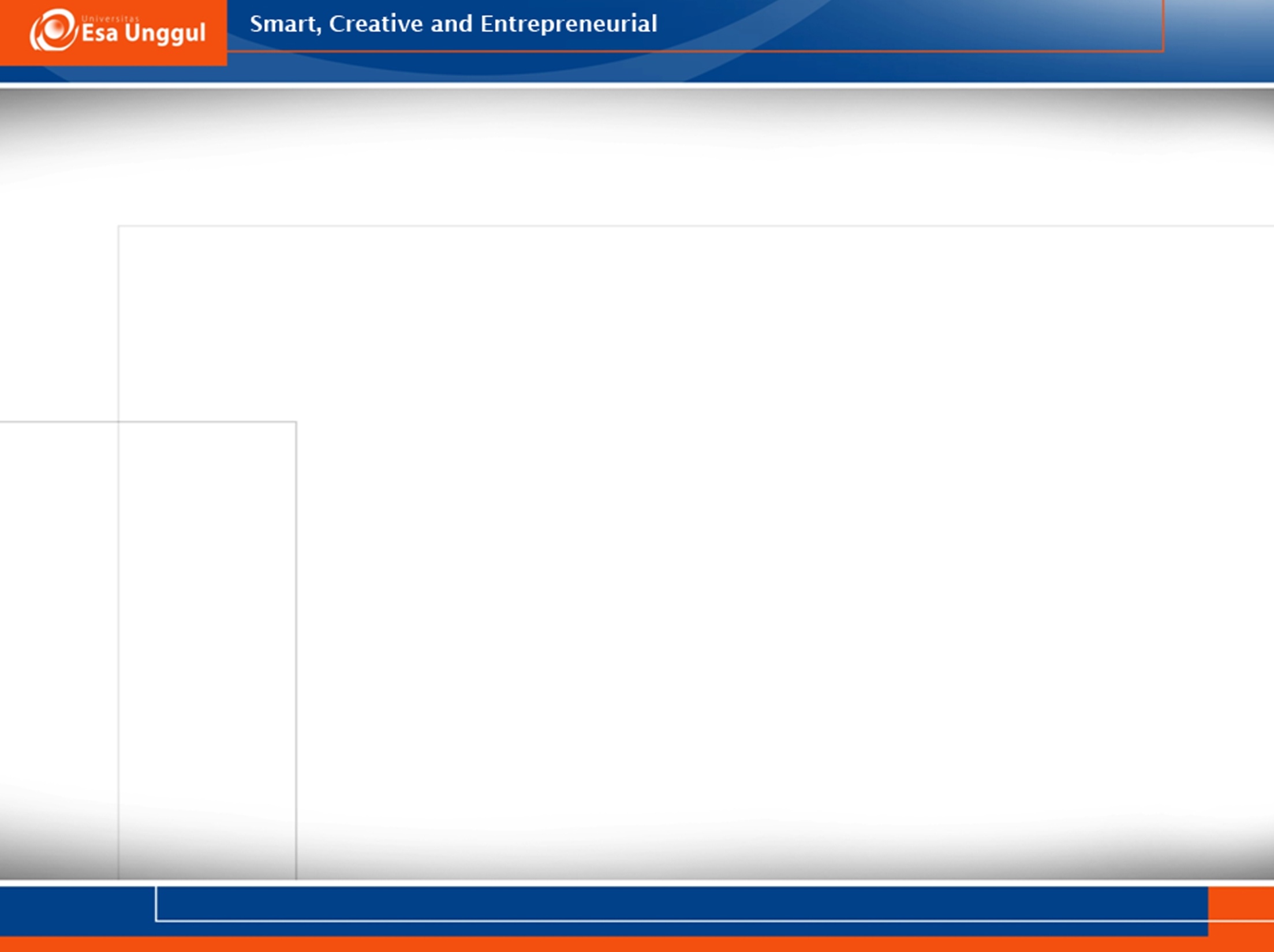 Contoh Frasa
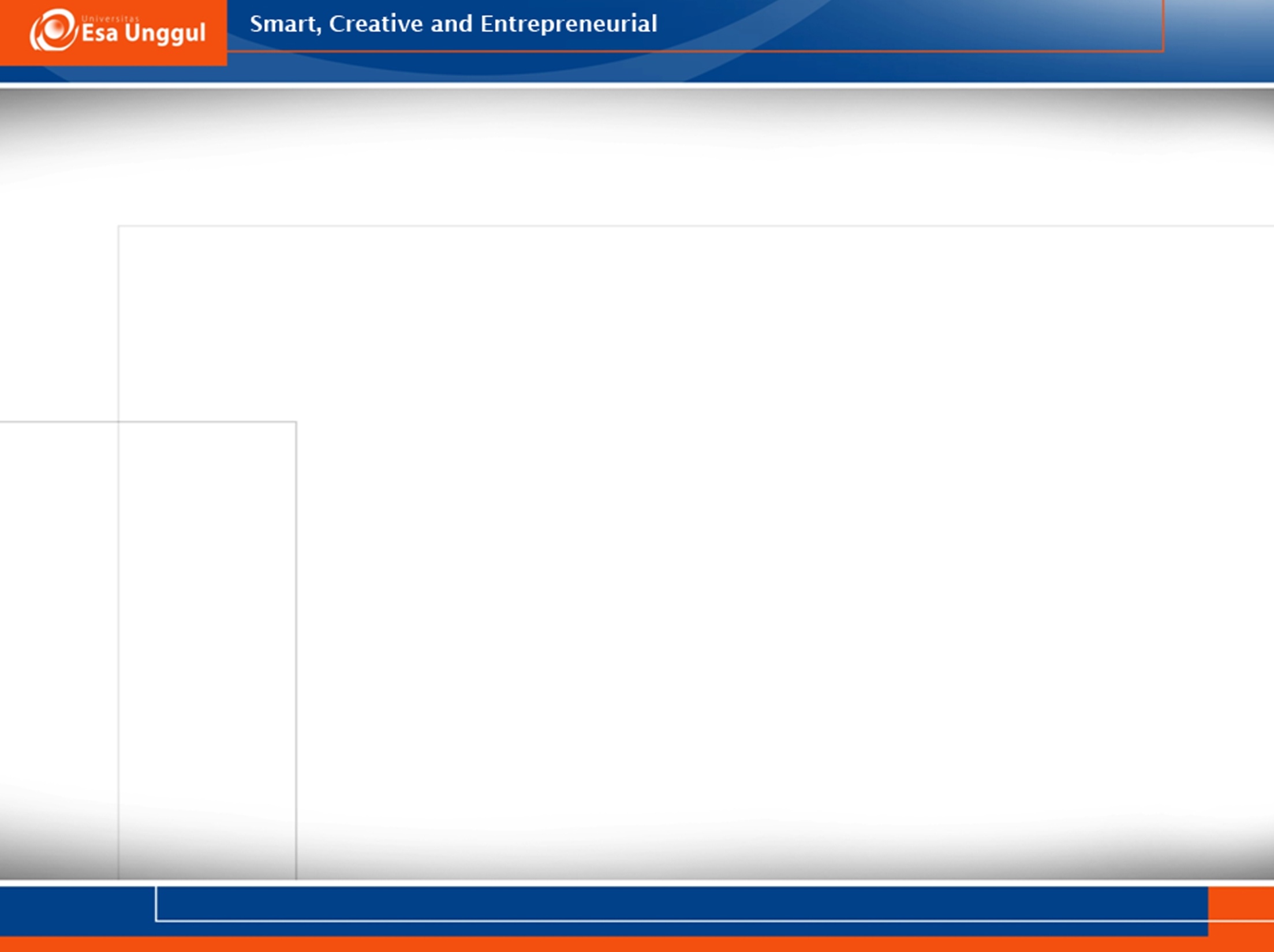 Frasa + Frasa = Kalimat
Ayam jantan + sepuluh ekor = Ayam jantan sepuluh ekor. (Ayam Jantan = Subyek, dan Sepuluh ekor = Predikat) 
Rumah kayu + agak jorok = Rumah kayu agak jorok. (Rumah kayu = Subyek, dan Agak jorok = Predikat)
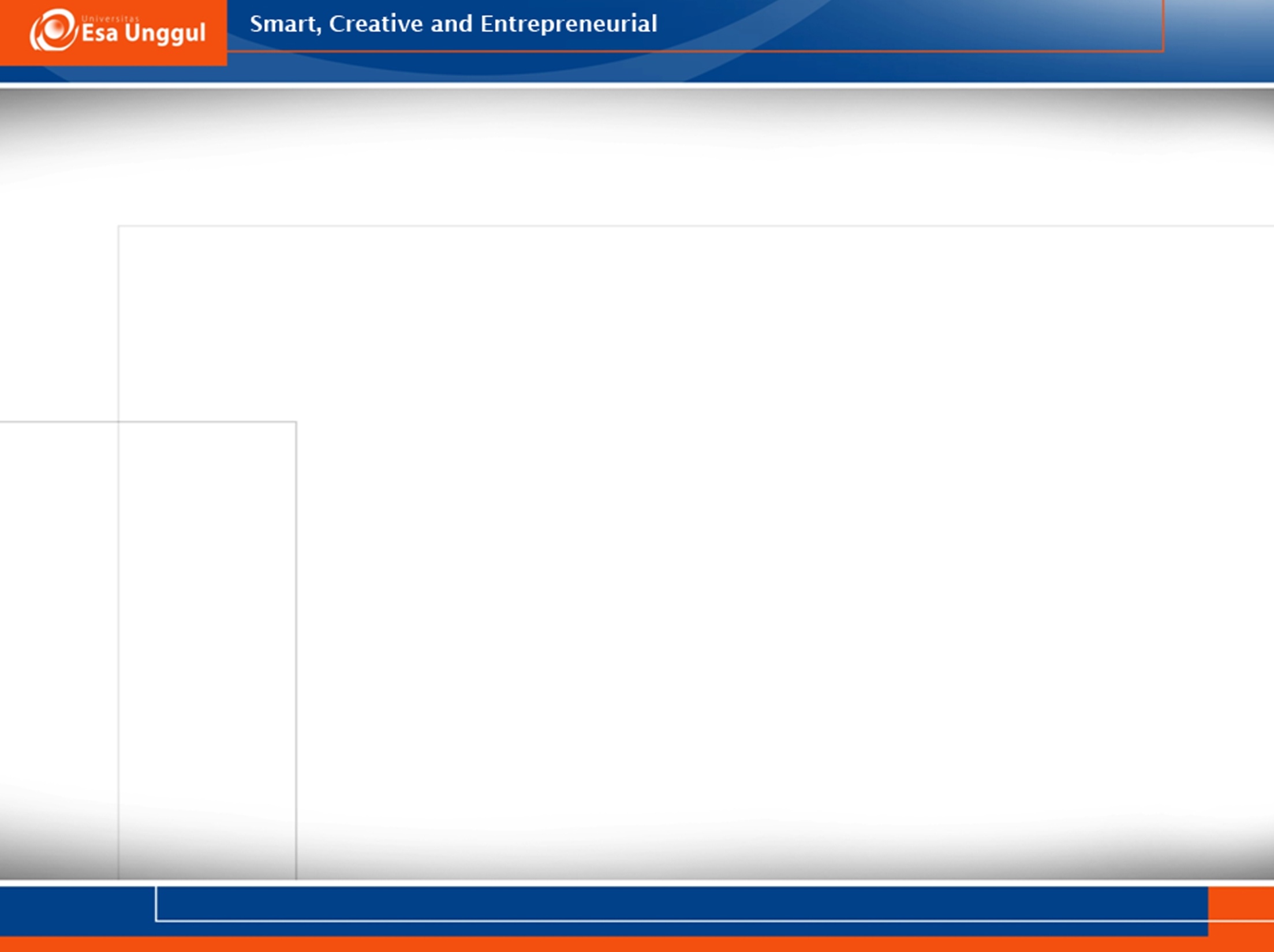 Urutan D-M
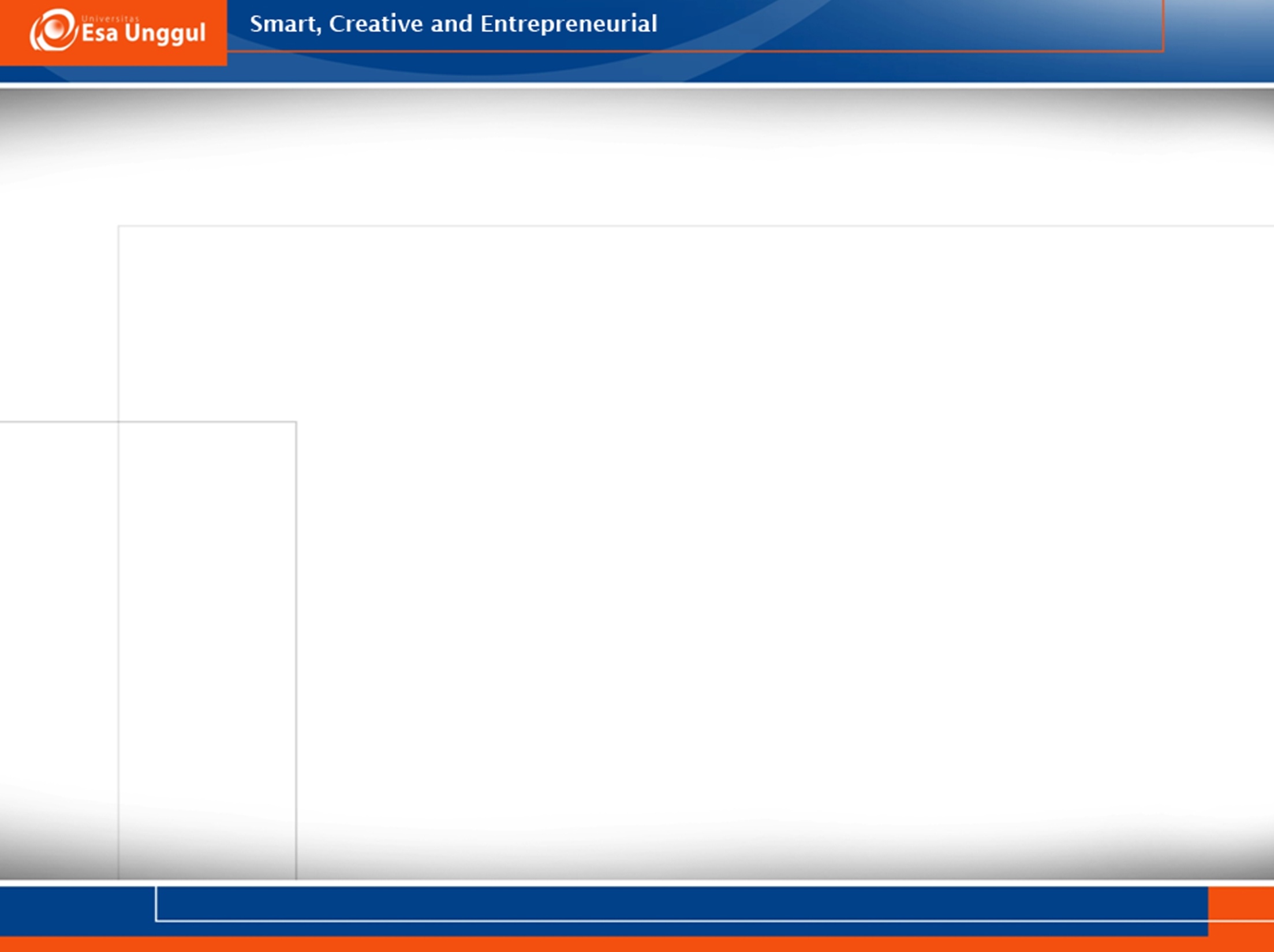 Urutan D-M
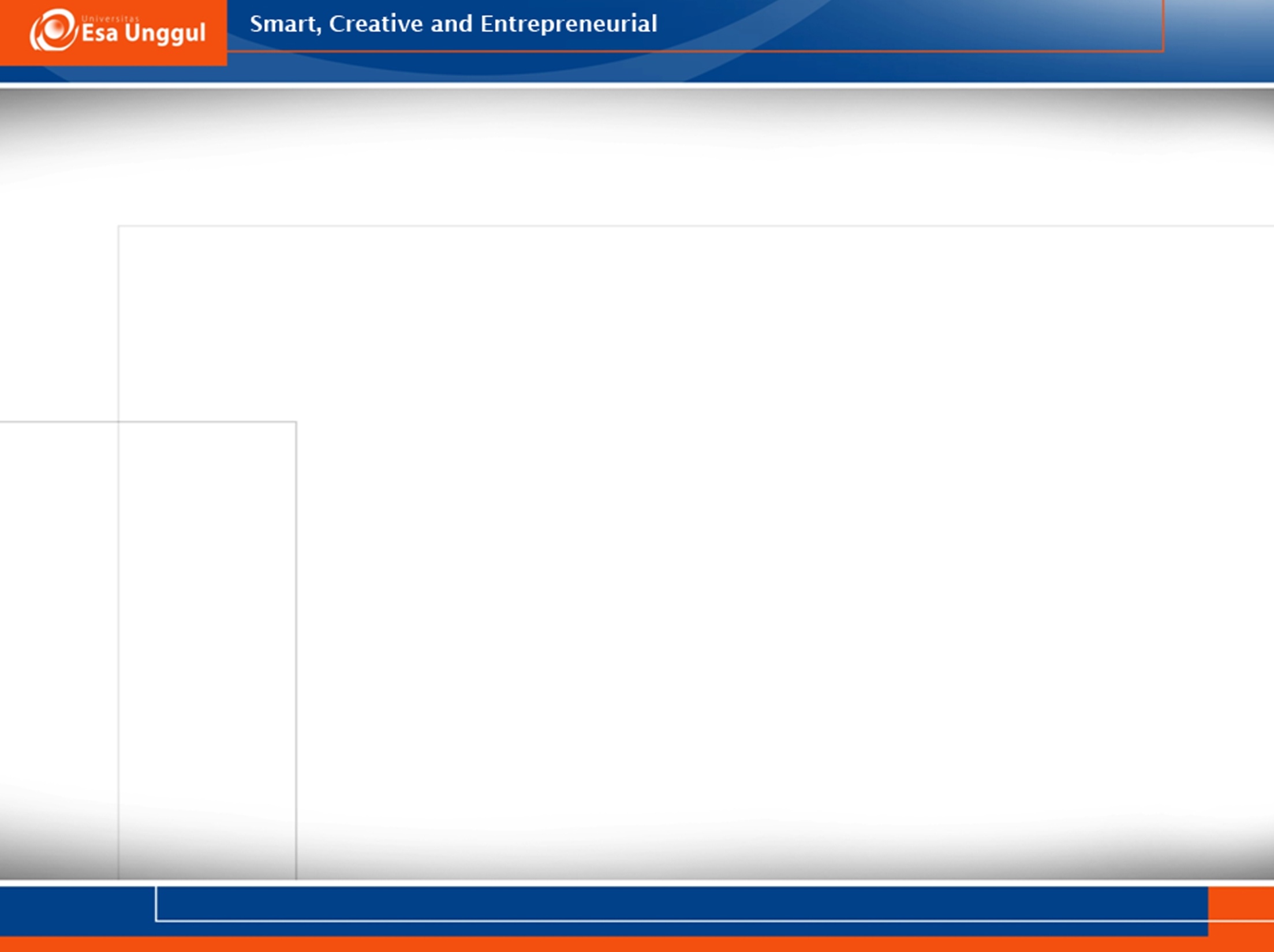 Wujud Frasa
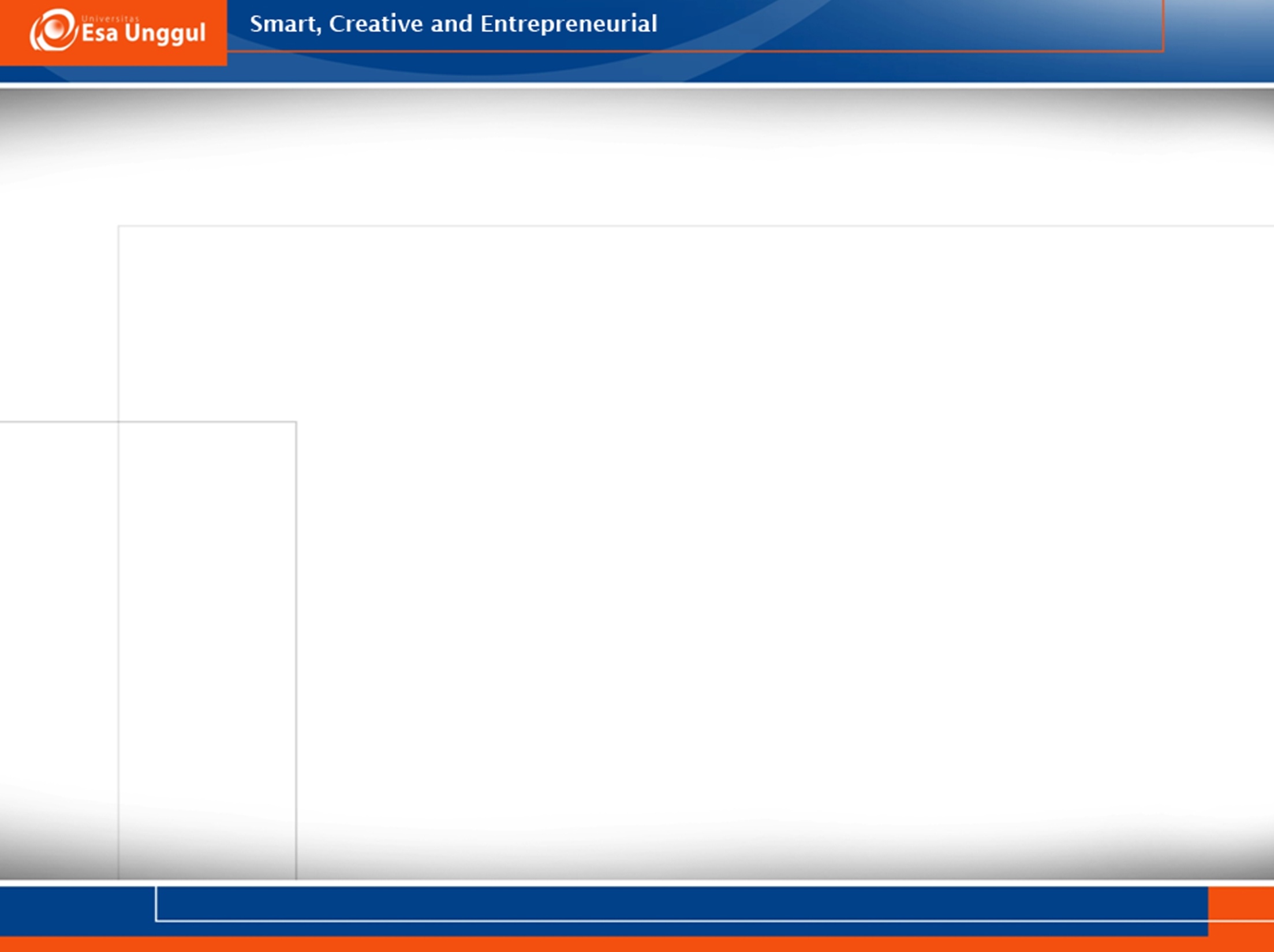 Wujud Frasa
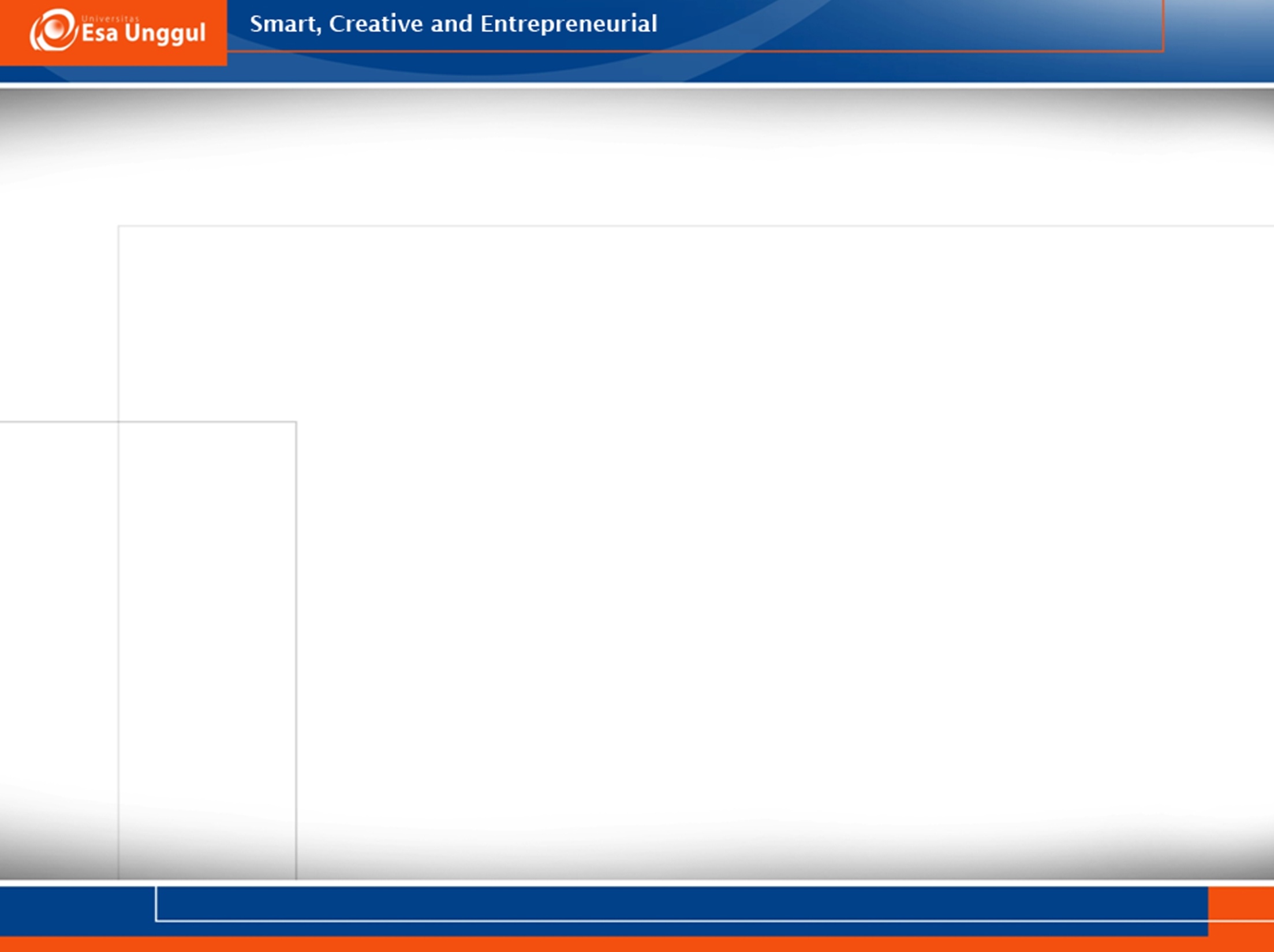 KLAUSA
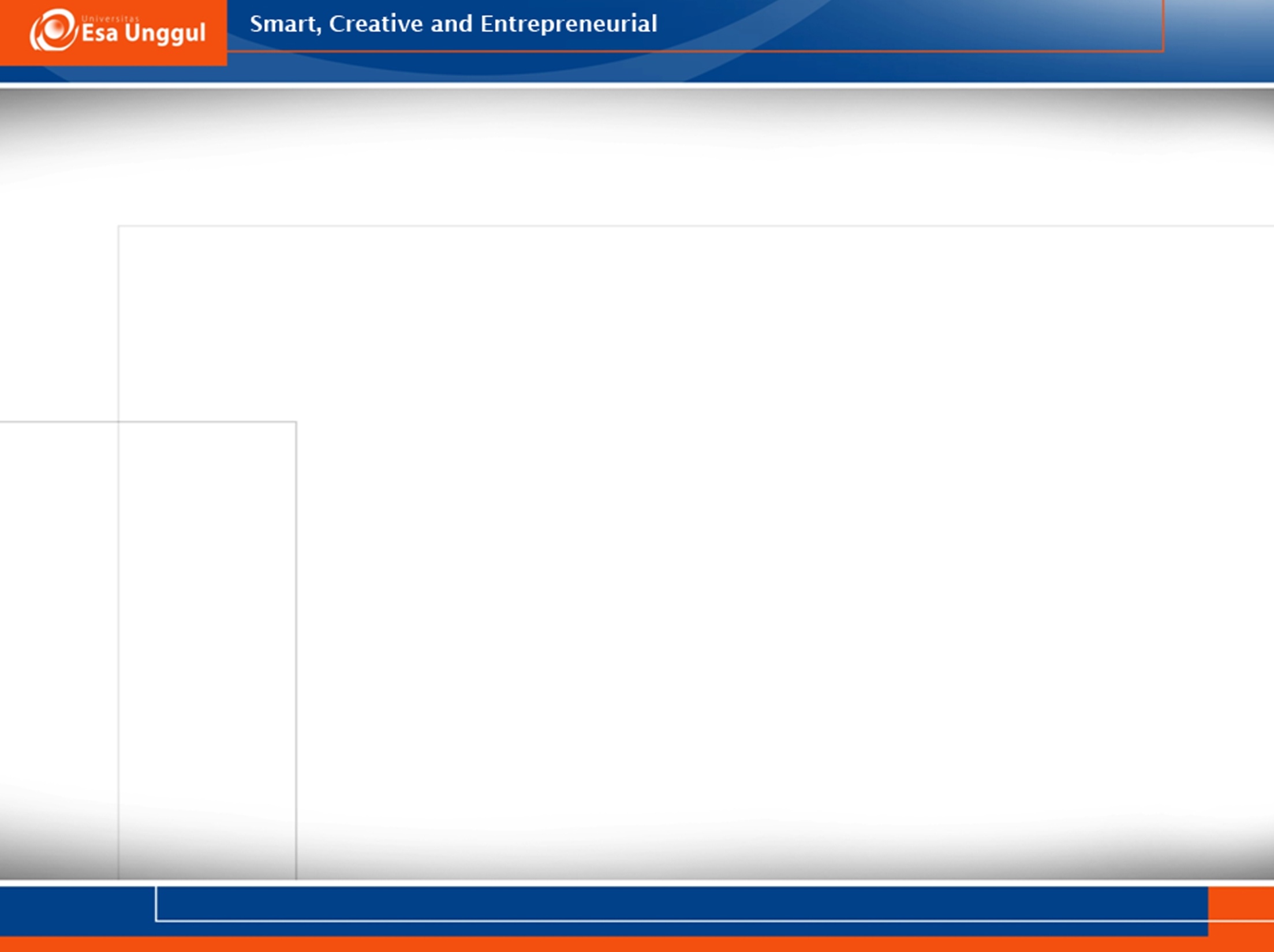 Unsur-unsur Kalimat = S-P-O-K-Pel
WAJIB ADA
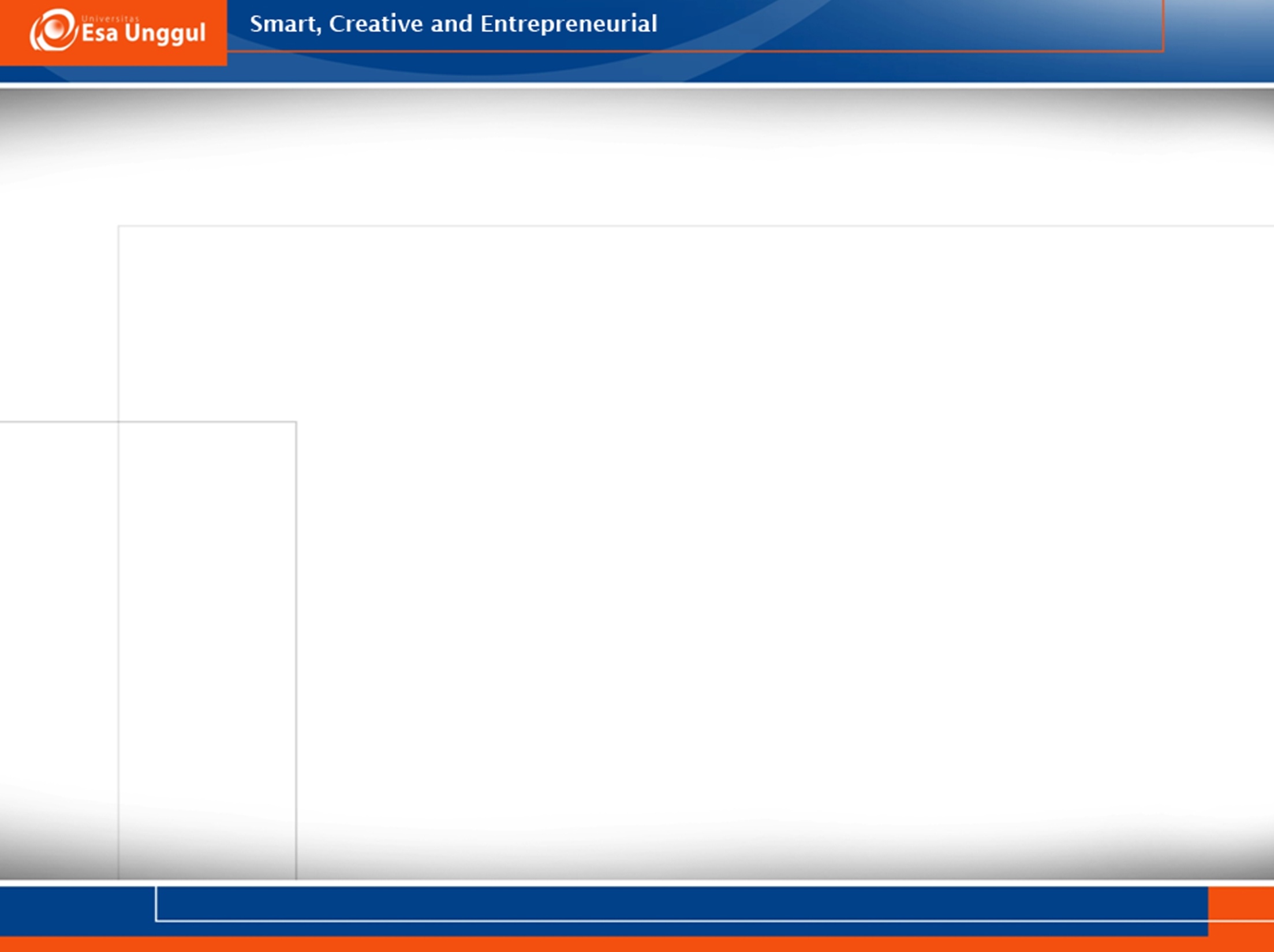 Ciri-ciri masing-masing Unsur Kalimat
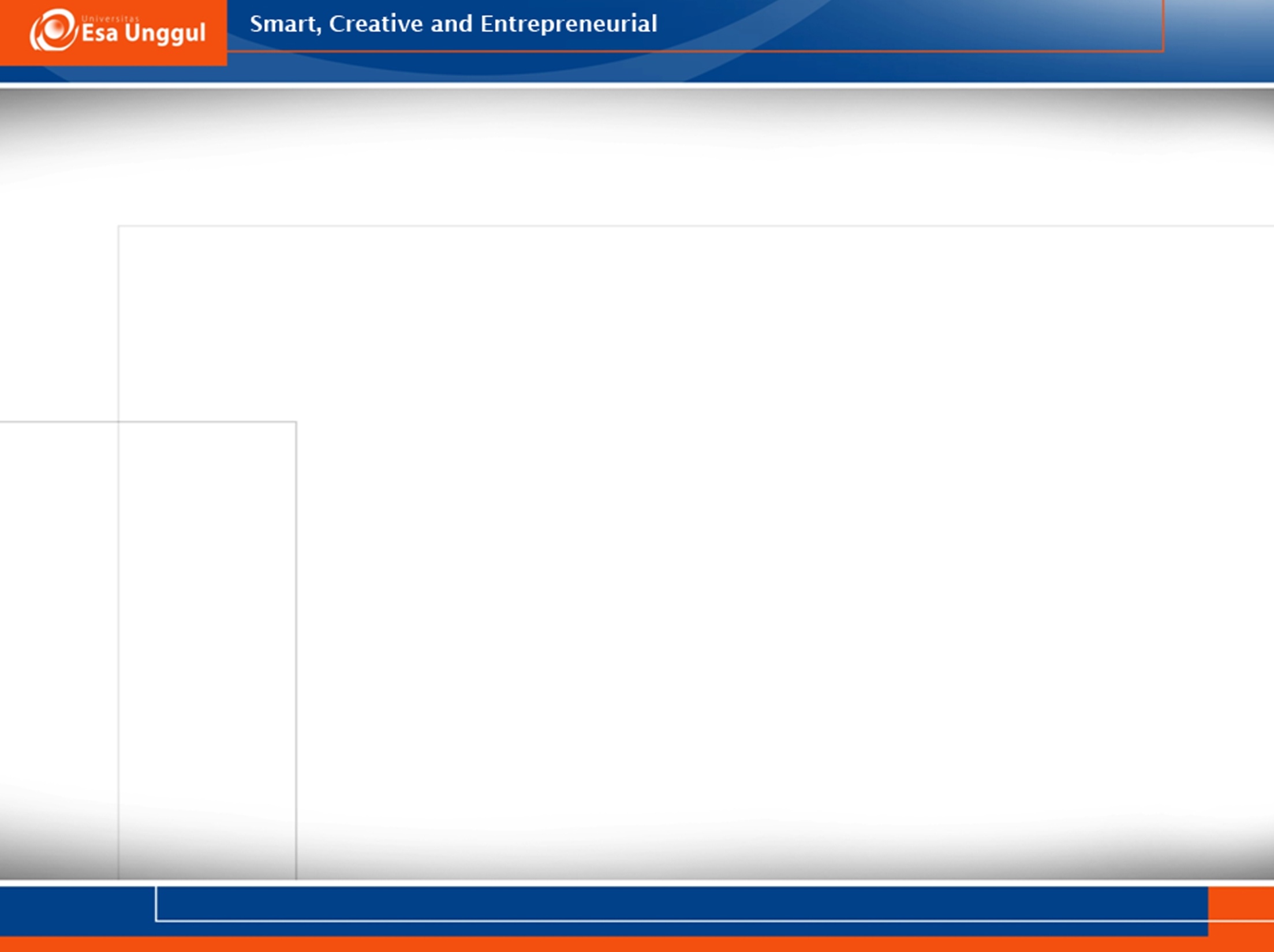 Kalimat Dasar
Kalimat Dasar = terdiri atas satu klausa, lengkap unsur-unsurnya, dan pola urutan paling lazim
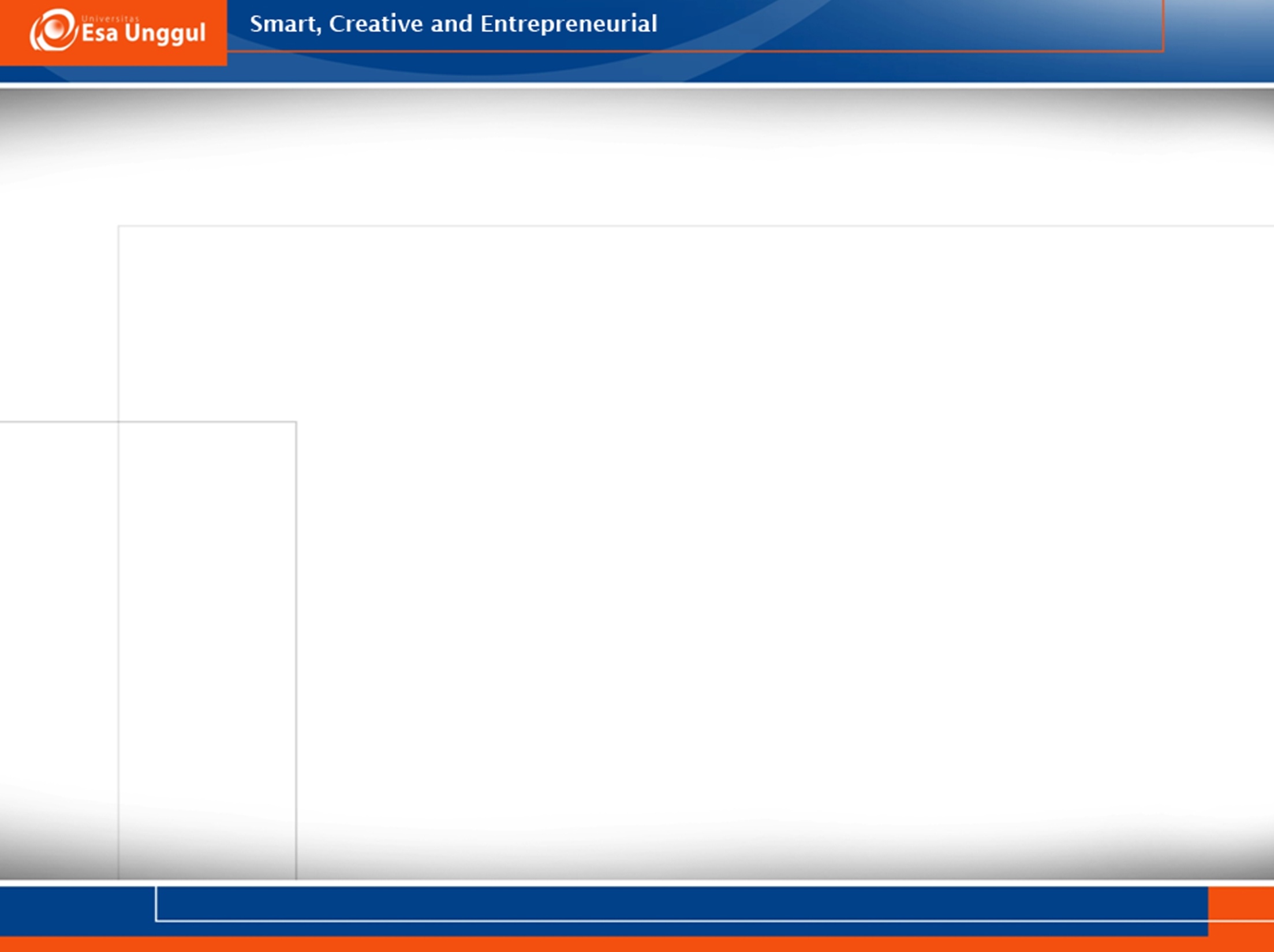 Kalimat Dasar
Kalimat Dasar = terdiri atas satu klausa, lengkap unsur-unsurnya, dan pola urutan paling lazim
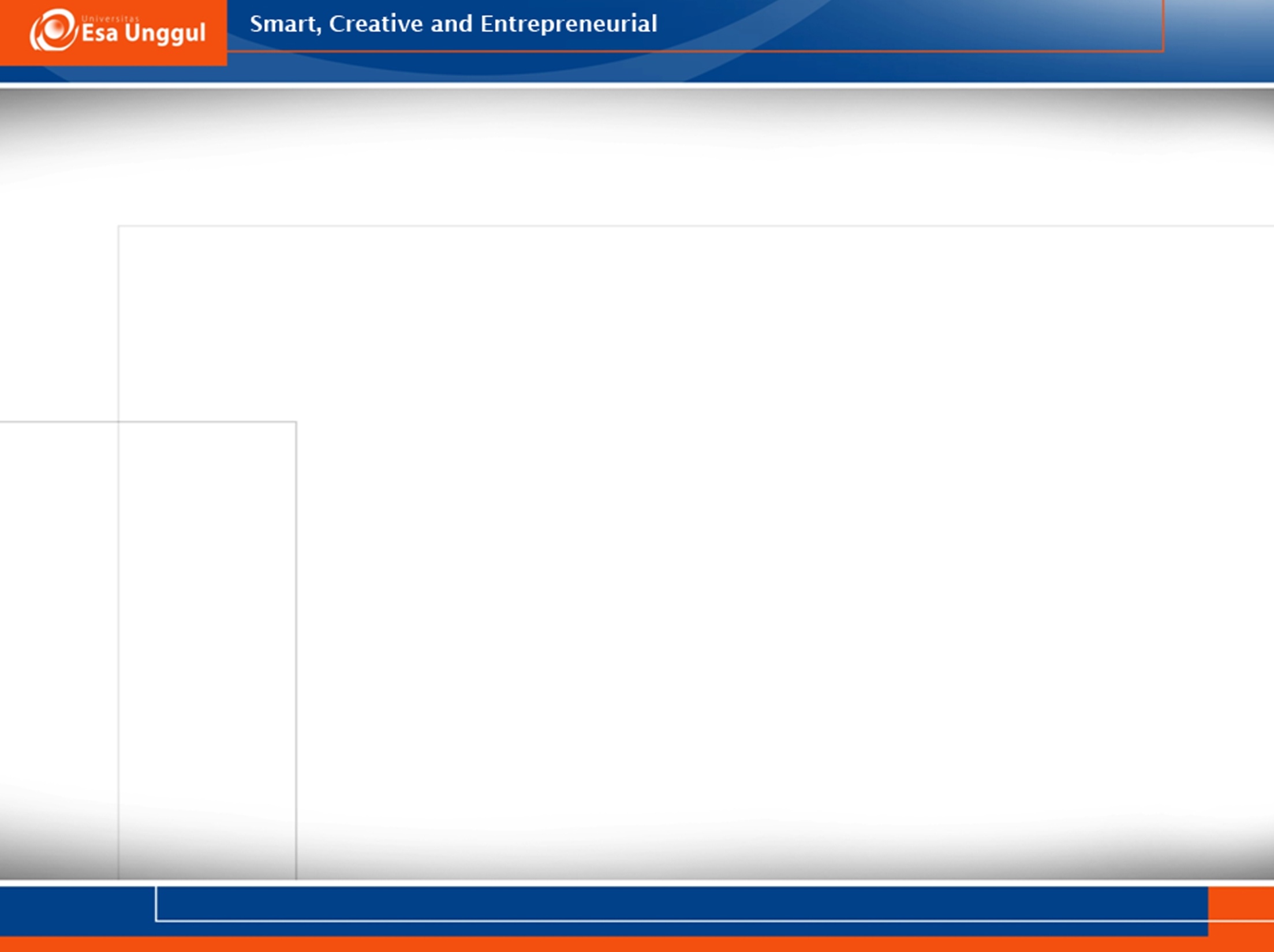 Kalimat Dasar
Kalimat Dasar = terdiri atas satu klausa, lengkap unsur-unsurnya, dan pola urutan paling lazim
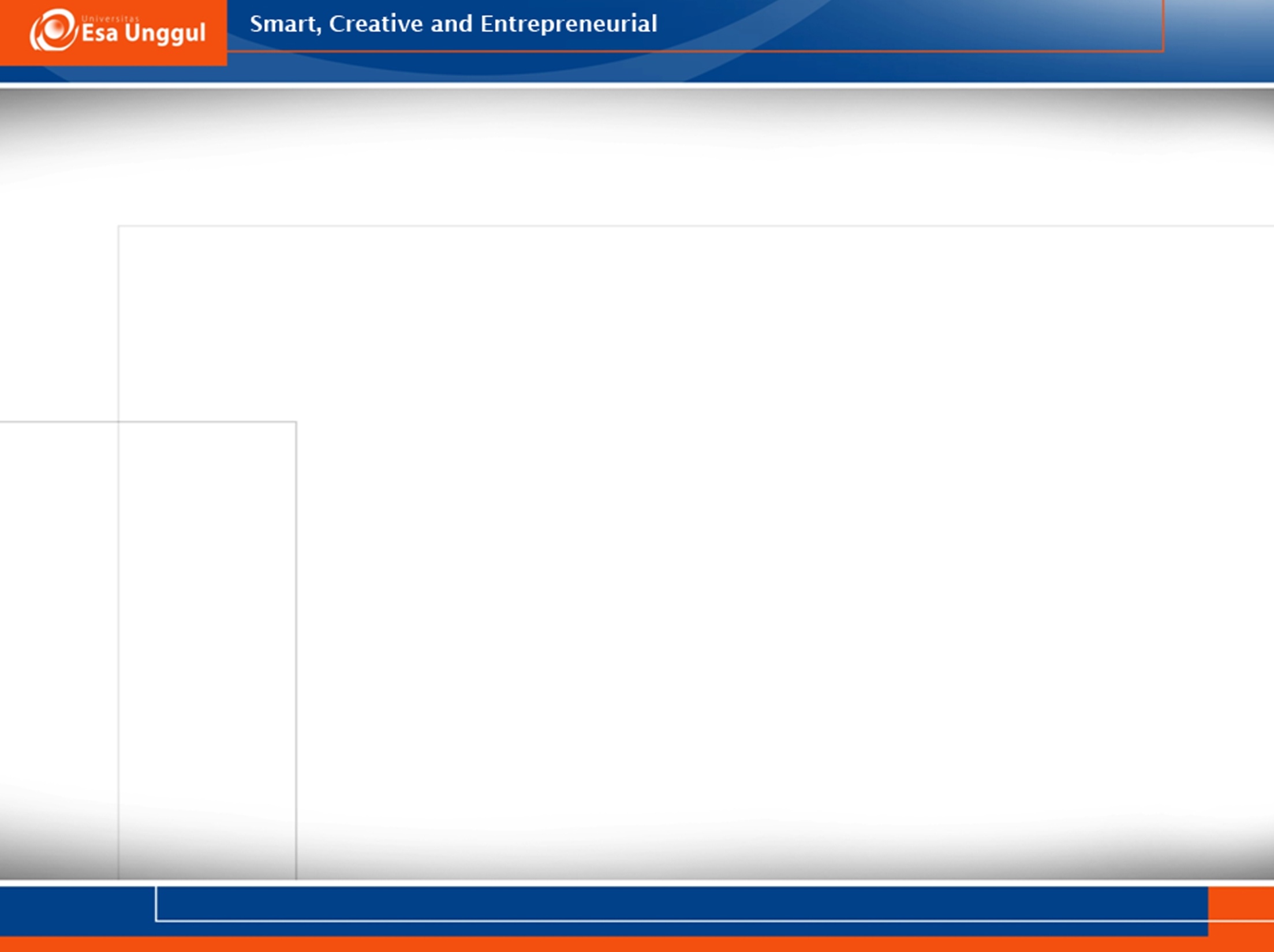 Kalimat Dasar
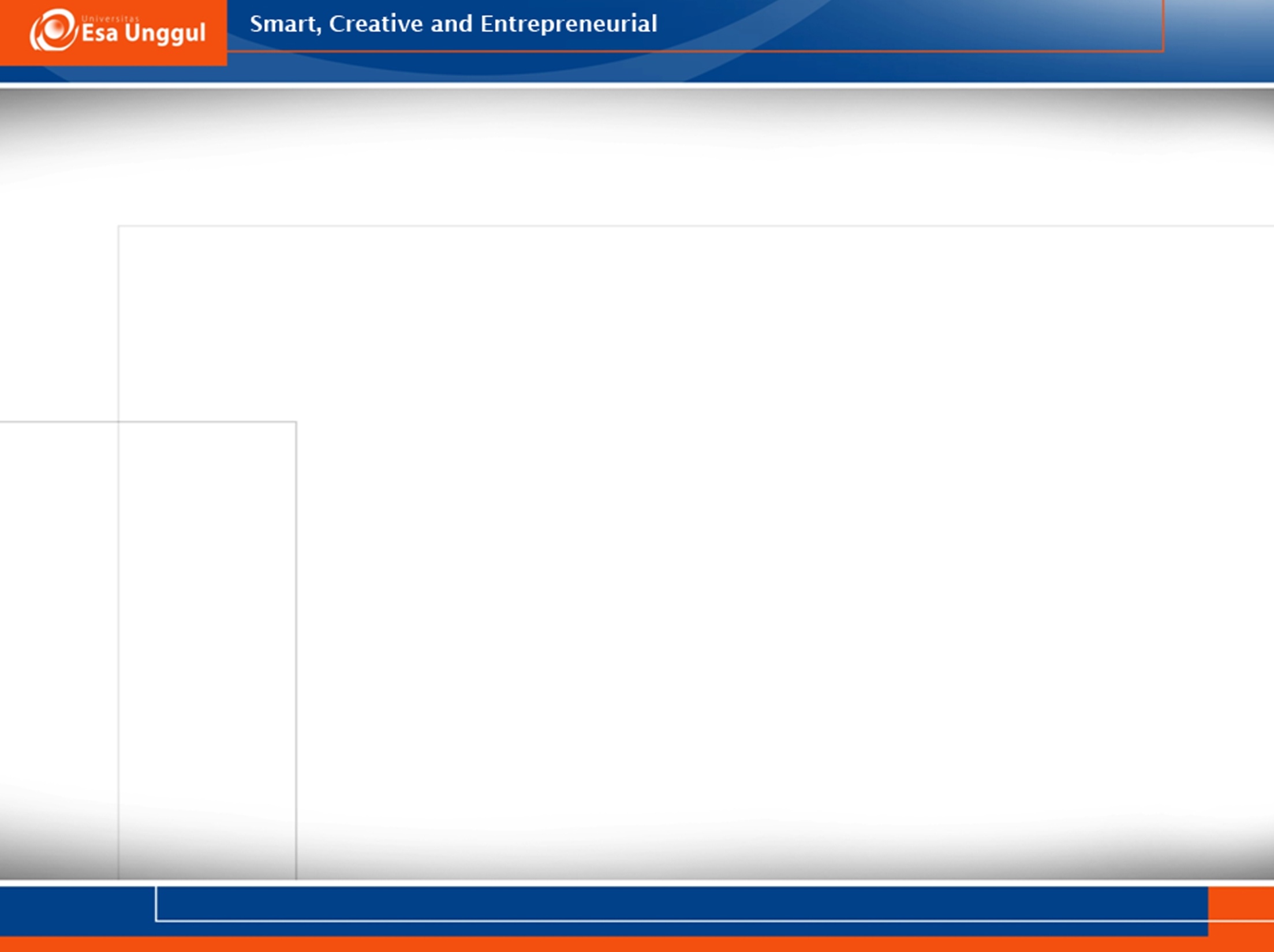 Kalimat Dasar
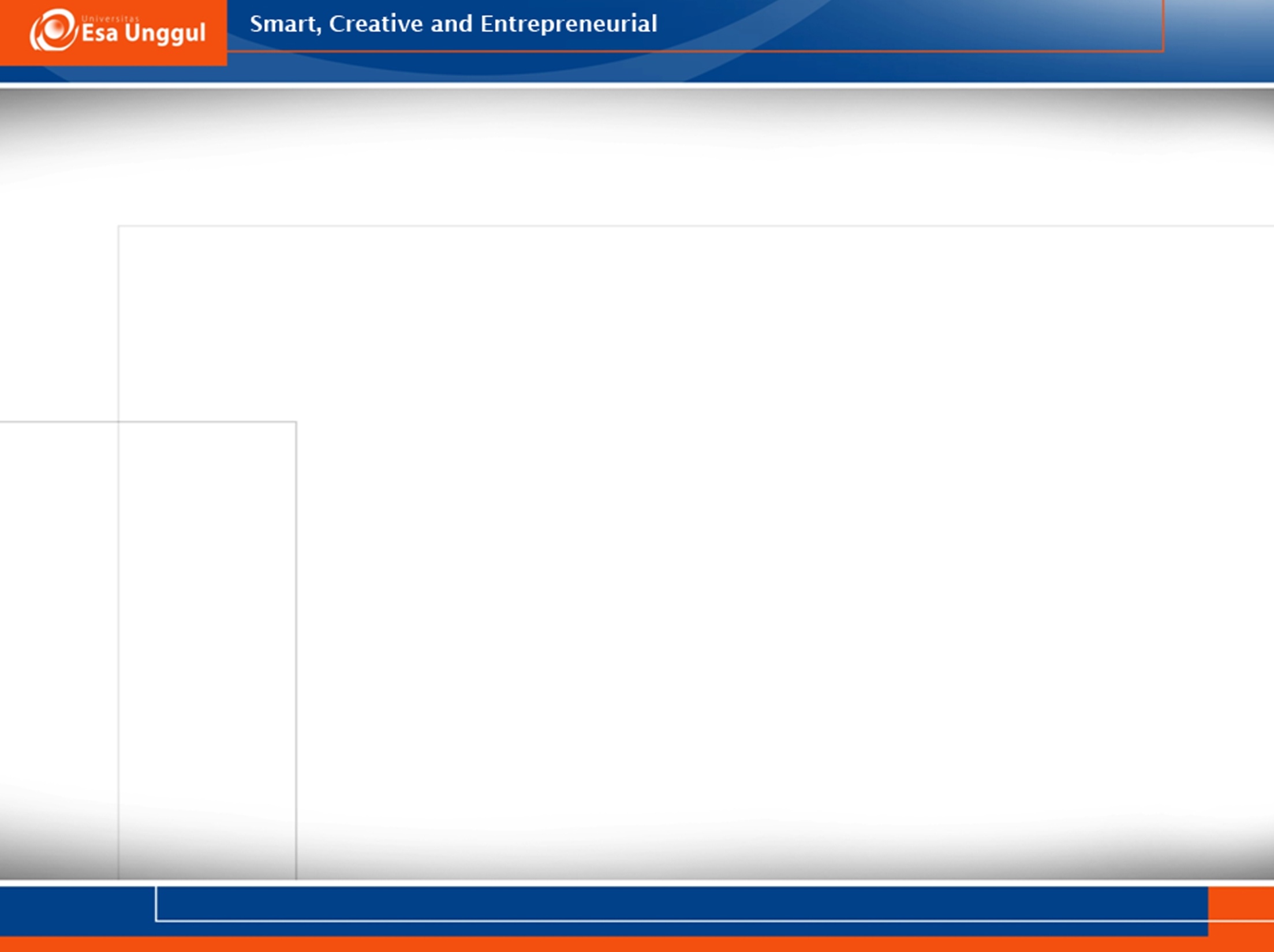 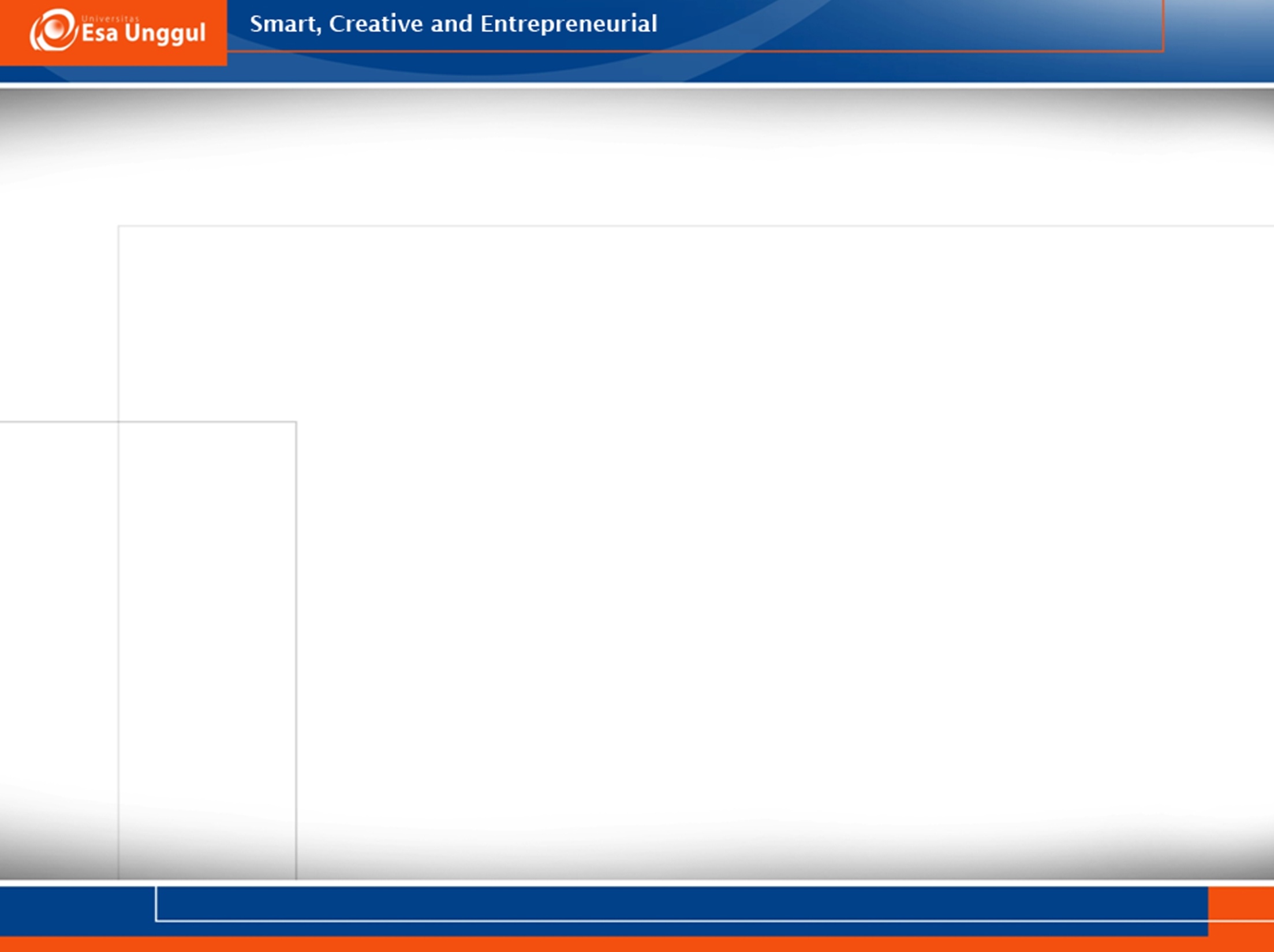 Kalimat Simpleks
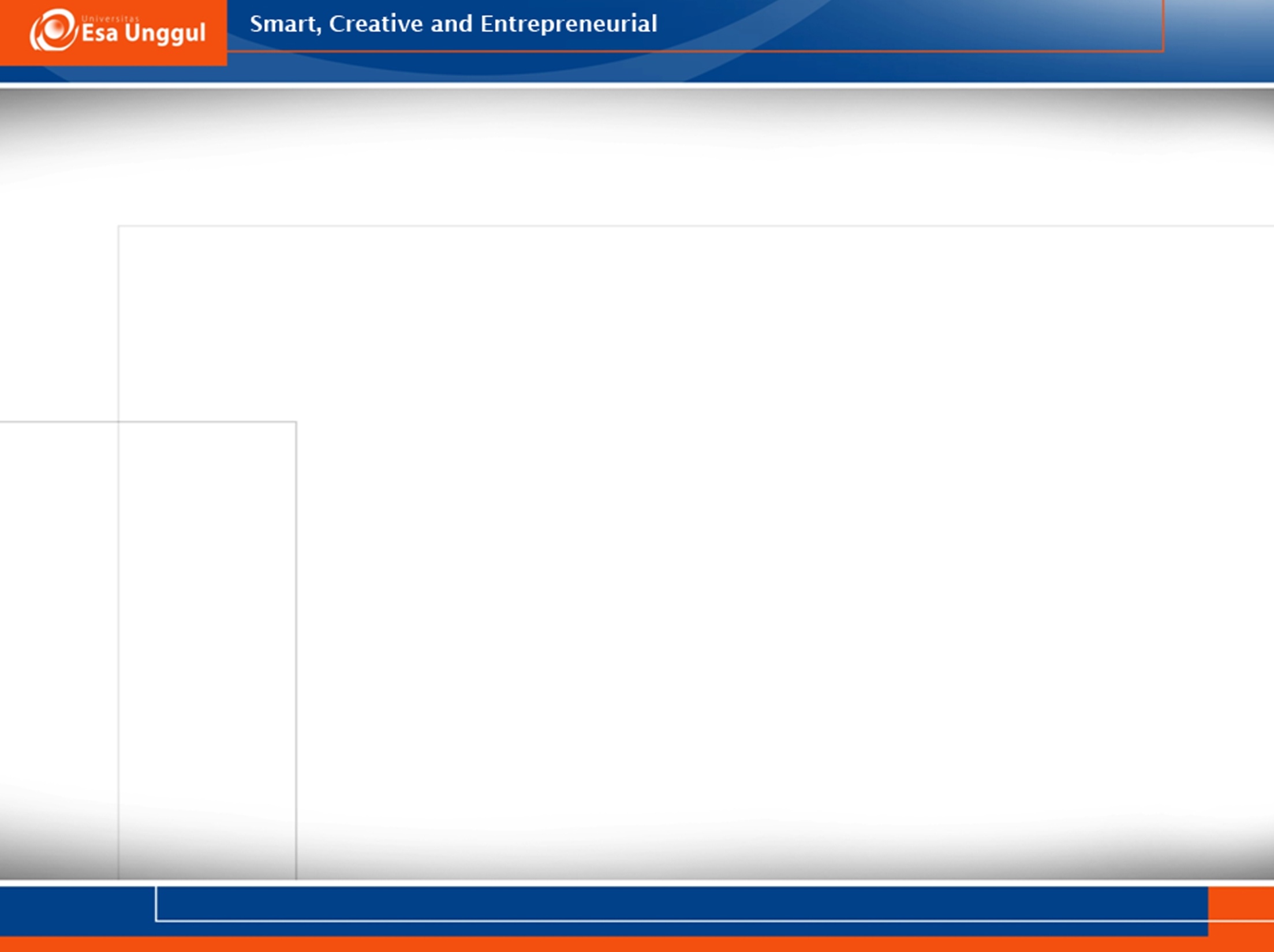 Kalimat Simpleks
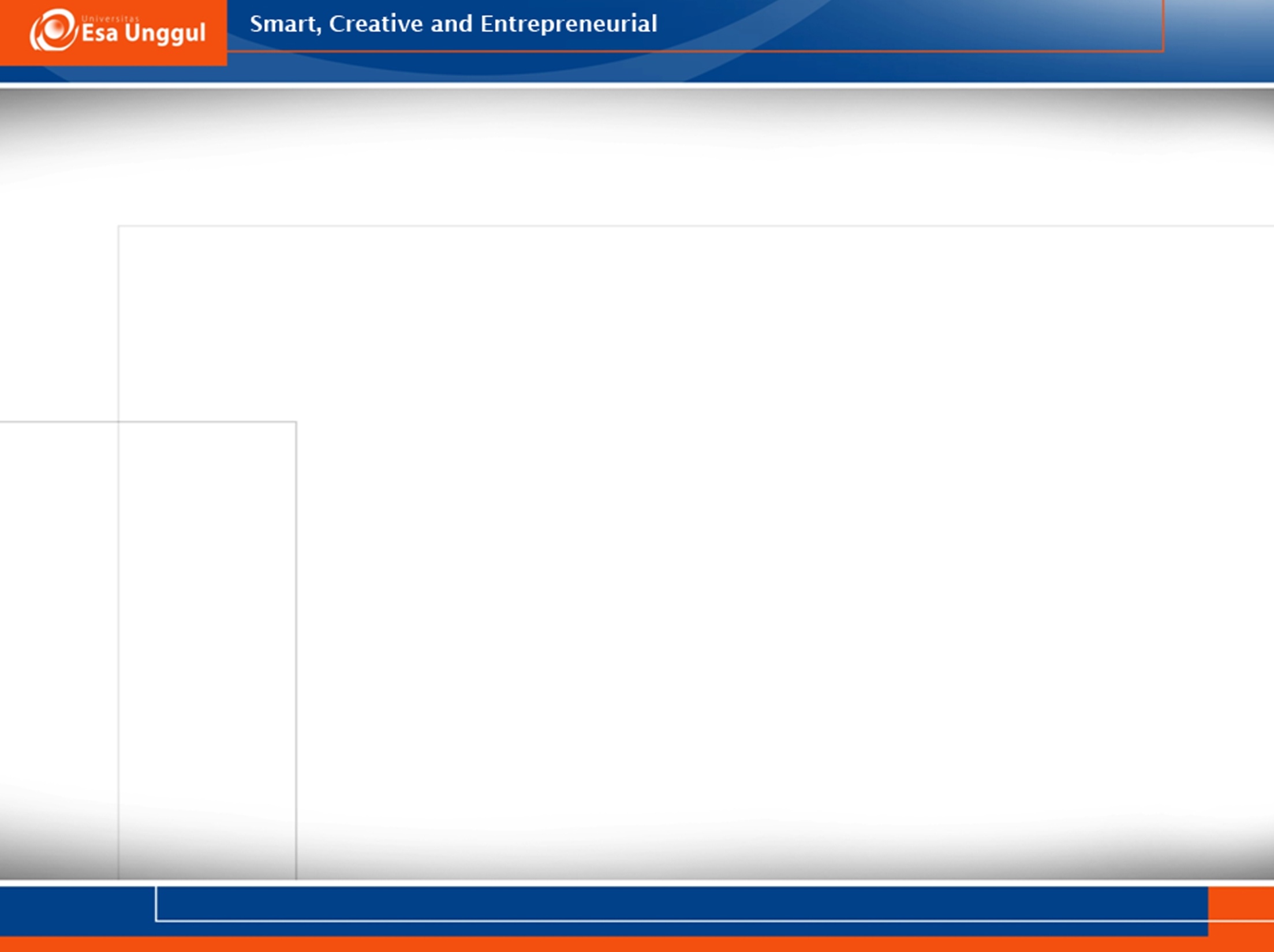 Kalimat Kompleks
(Klausa Subordinat)
(Klausa Utama)
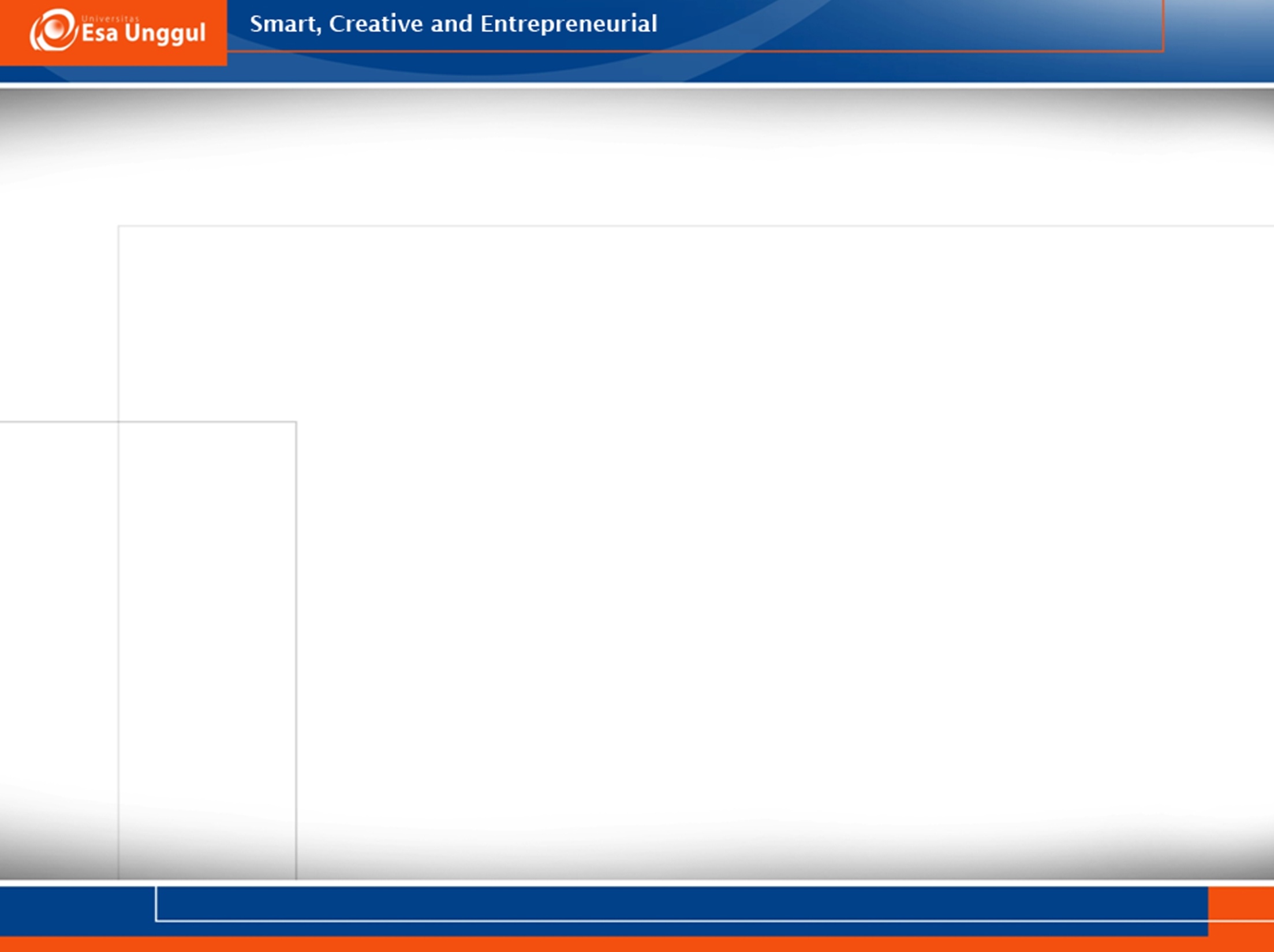 Kalimat Kompleks
(Klausa Subordinat)
(Klausa Utama)
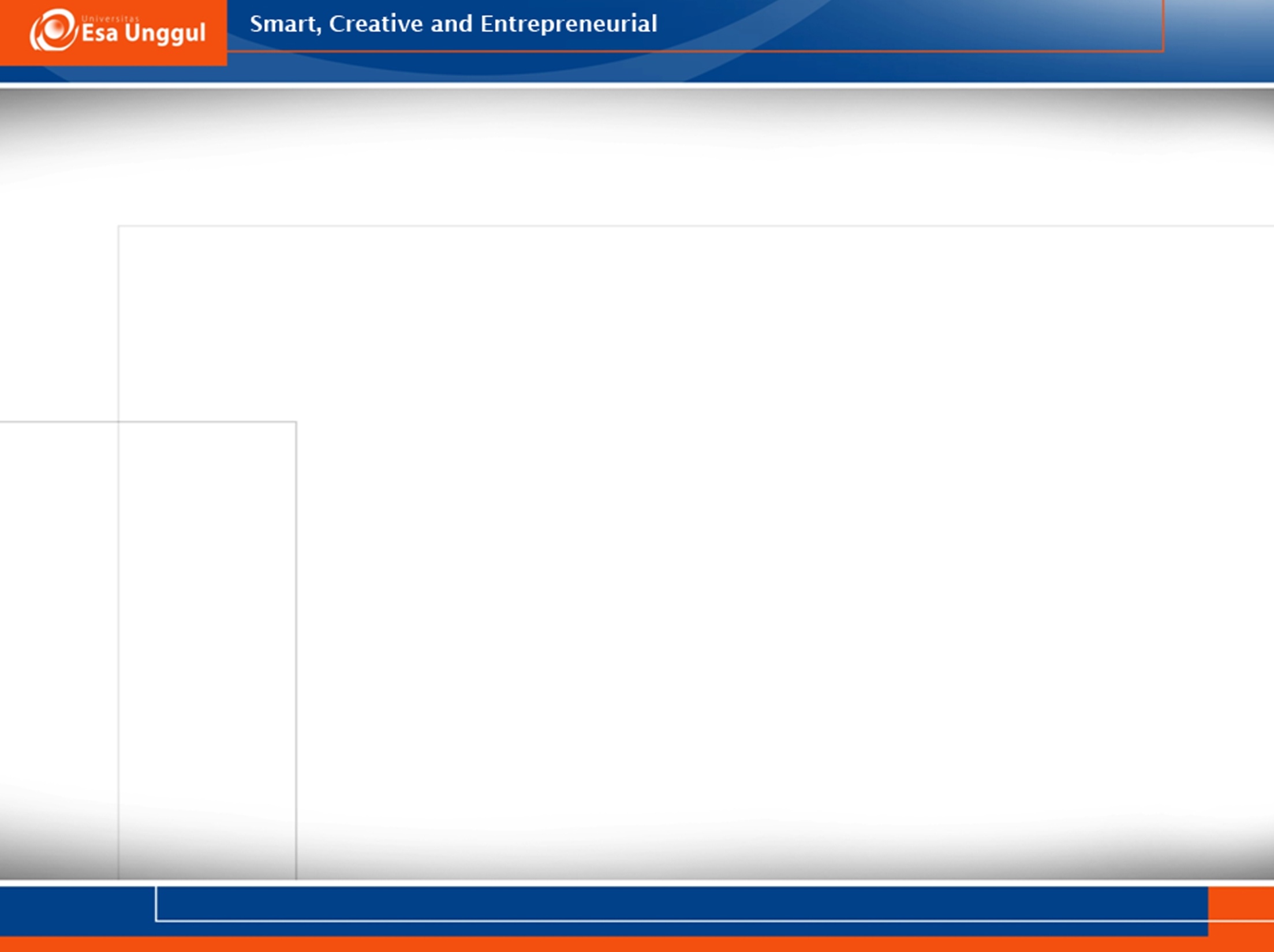 Kalimat Majemuk
(Klausa Utama)
(Klausa Utama)
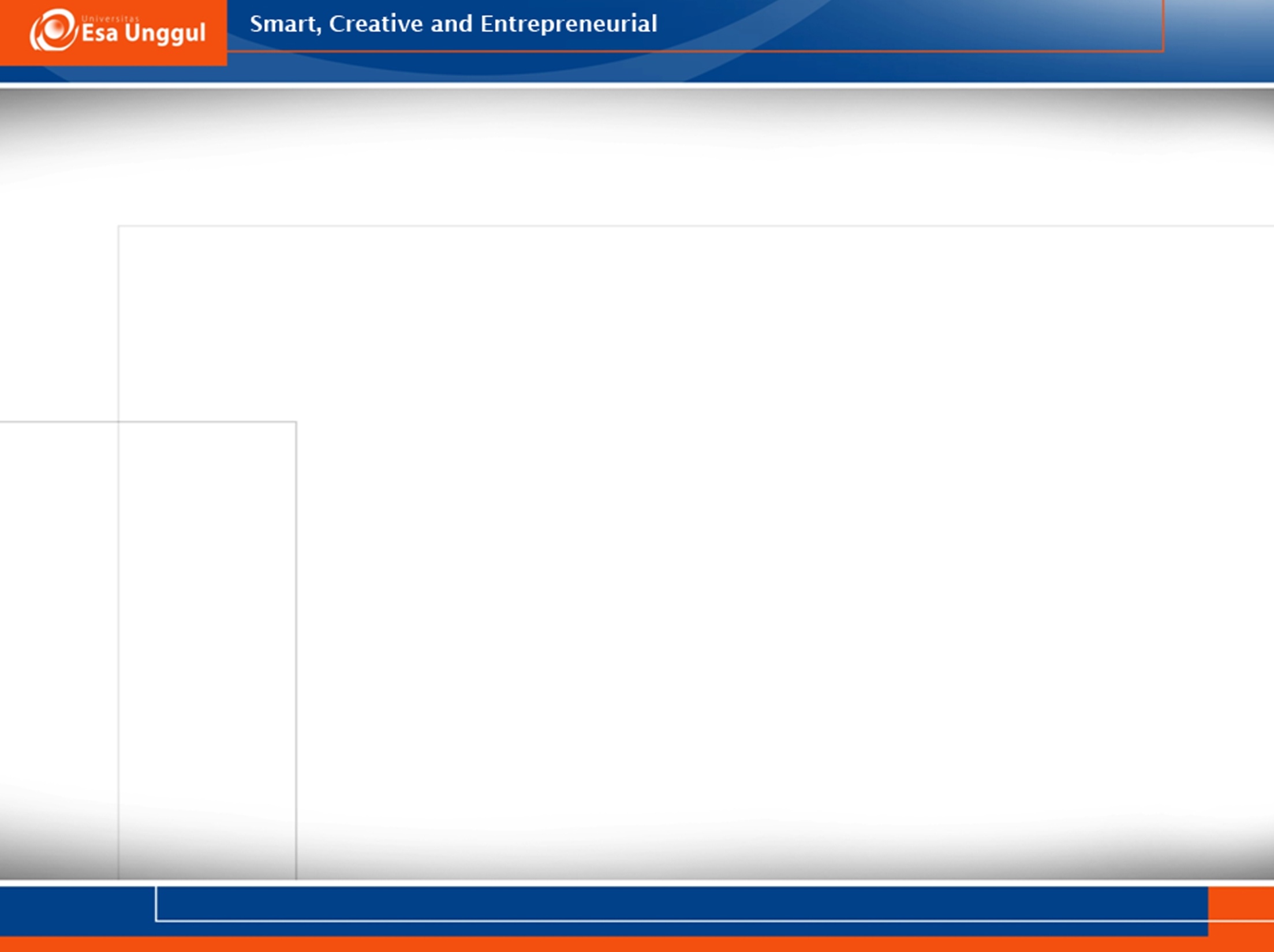 Kalimat Majemuk
(Klausa Utama)
(Klausa Utama)
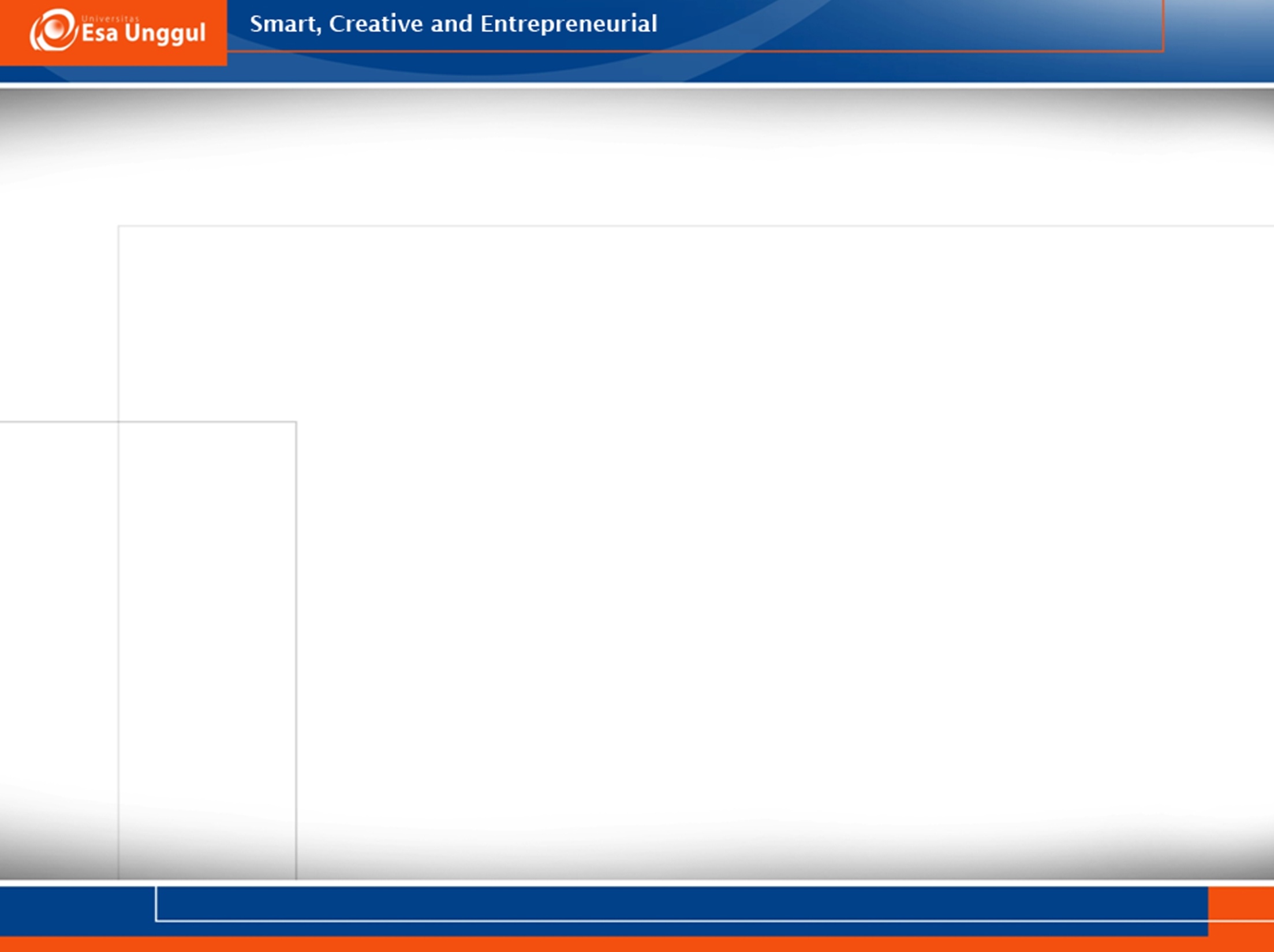 Kalimat Majemuk Kompleks
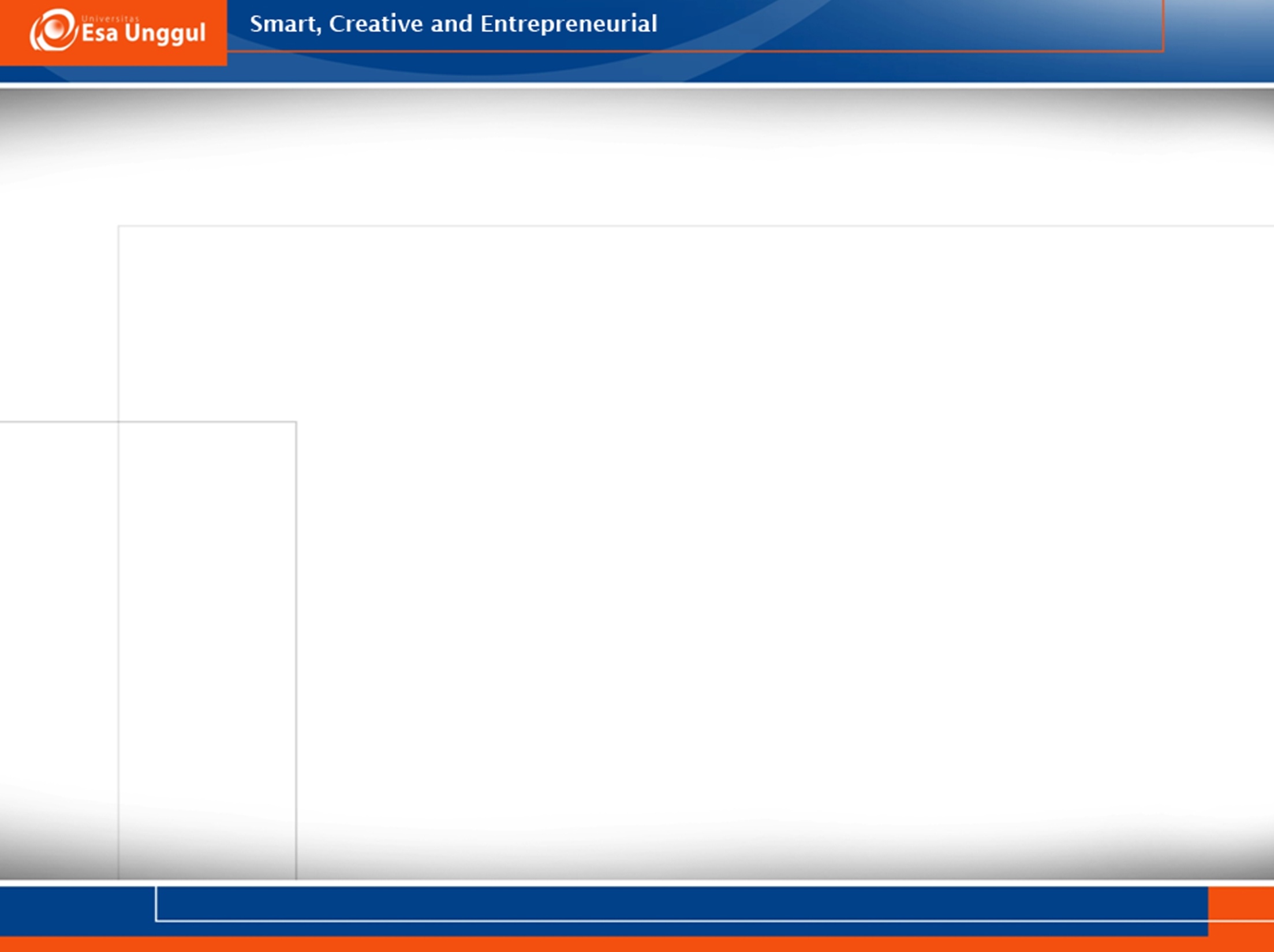 TERIMA KASIH